THERMAL ENGINEERING
UNIT I (B):  AIR STANDARD CYCLES

LECTURE NO.2
OTTO CYCLE


PRESENTED BY:  Mr. IRSHAD M . MOMIN
CONSTANT VOLUME OR OTTO CYCLE
Conceived by ‘Otto’
On this cycle petrol, gas and many types of oil engines work. Standard of comparison for internal combustion engines.
Adiabatic compression.
Constant volume heat addition.
Adiabatic expansion.
Constant volume heat rejection.
The point ‘1’ in the figure represents that cylinder is full of air with volume V1, pressure p1 and absolute temp T1.
The P-V and T-S diagram of this cycle is shown in figure
THE OTTO CYCLE
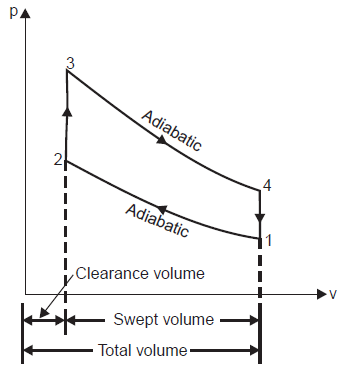 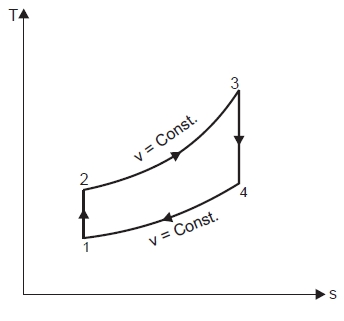 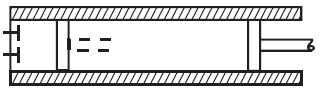 THE OTTO CYCLE
Line 1-2 represents the adiabatic compression of air due to which p1, V1 and T1  change to p2, V2 and T2 respectively.
Line 2-3 shows the supply of heat to the air at constant volume so that p2 and T2  change to p3  and T3             (since V2 = V3).
Line 3-4 represents the adiabatic expansion of the air. During expansion p3, V3 and T3  change to a final value of p4, V4 or V1 and T4  respectively.
Line 4-1 shows the rejection of heat by air at constant volume till original state (point 1) reaches.
THE OTTO CYCLE
Consider 1 kg of air (working substance)
Heat addition (supplied) at const volume = Cv (T3 - T2) 
Heat rejected at constant volume =  Cv (T4 - T1)
Eff.. of Otto cycle = (Work done) / (Heat Addition)
                         =  (W)  /  (H.A.)
                         = (H.A. – H.R.) / (H.A.)



                                                                             - - - - (1)
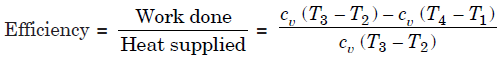 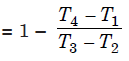 EFFICIENCY OF HEAT ENGINE
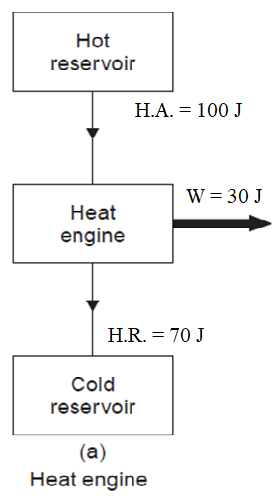 Heat Addition (H.A.) = 100 J
Heat Rejection (H.R.) = 70 J
Work done (W) = 30 J
Efficiency of engine =
       (output) / (input)
        = (W) / (H.A.)
        = (H.A. – H.R.) / (H.A.)
        = (100 – 70) / (100)
        = 30%
THE OTTO CYCLE
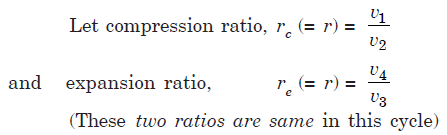 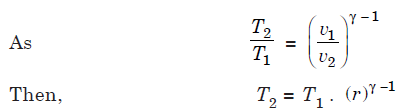 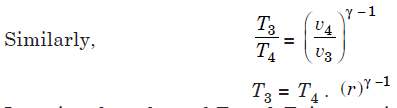 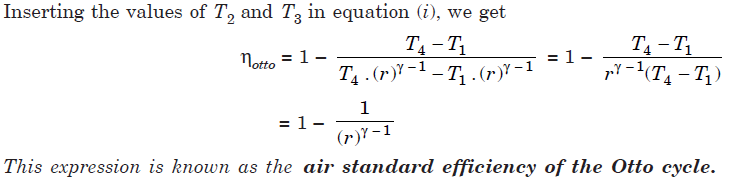 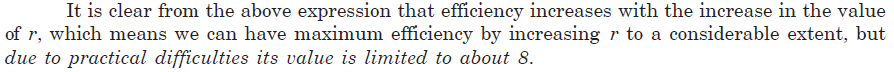 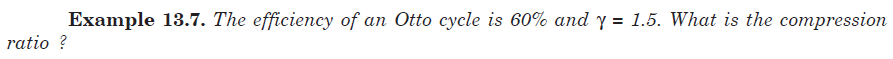 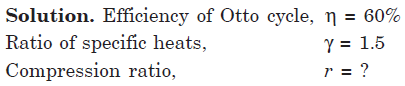 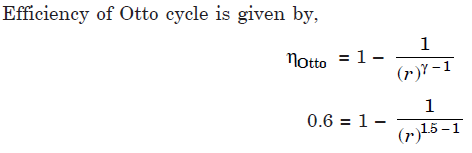 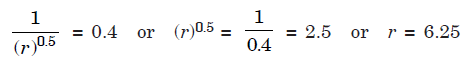 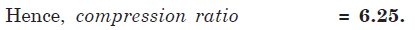 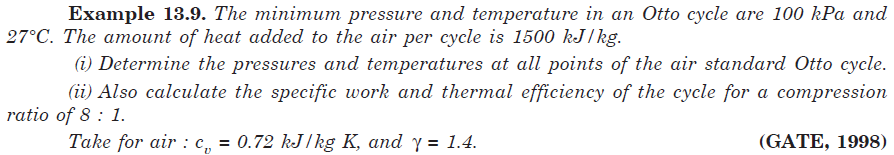 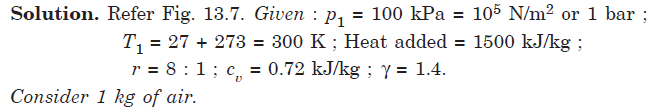 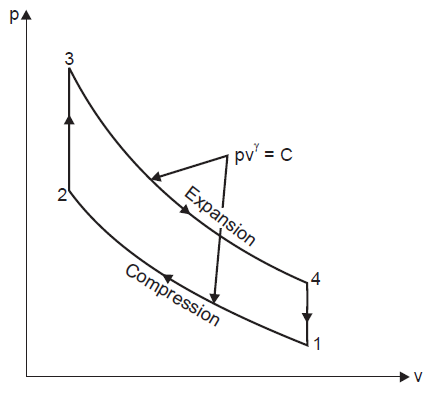 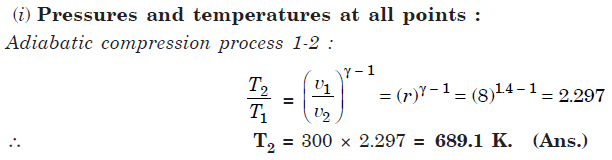 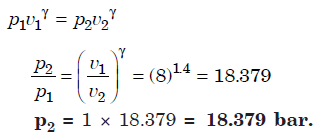 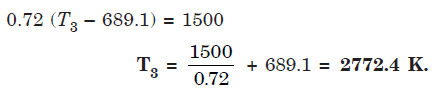 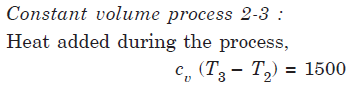 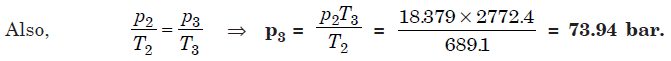 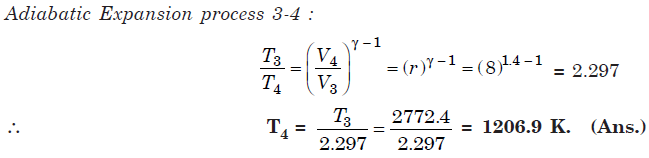 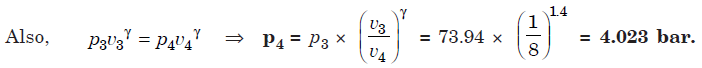 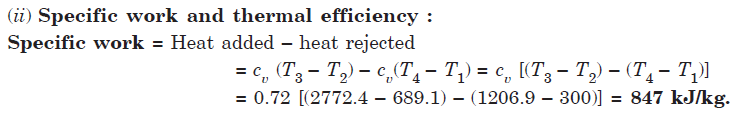 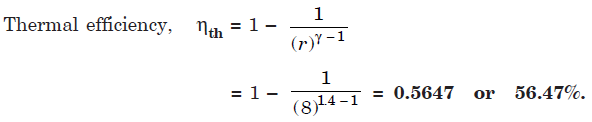 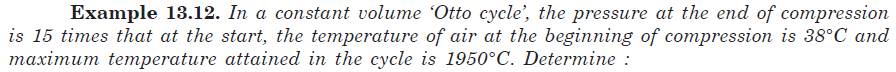 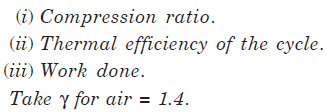 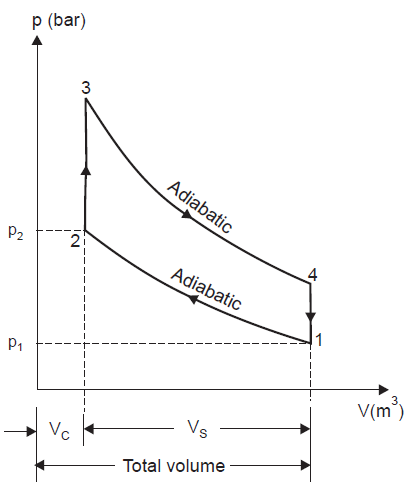 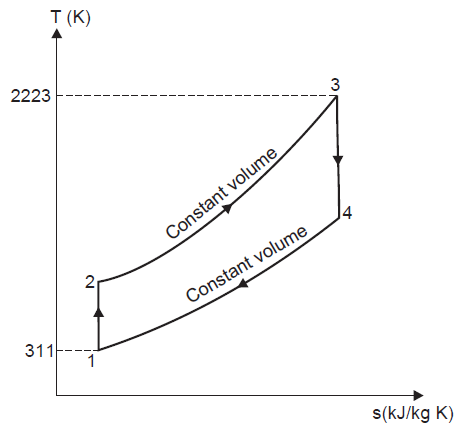 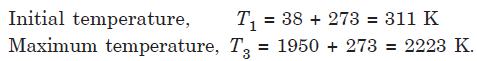 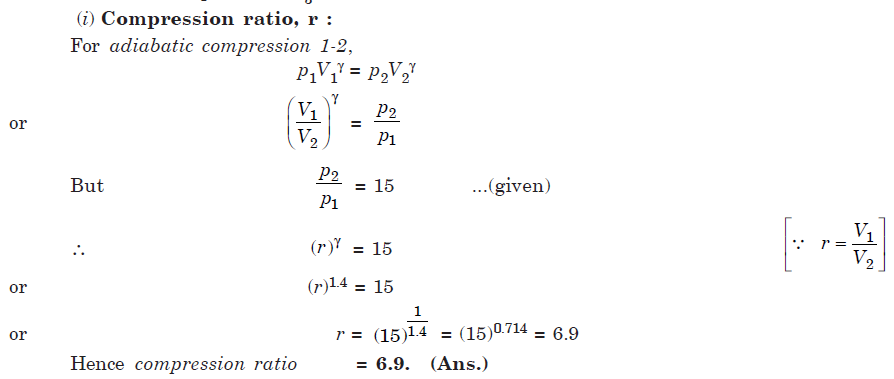 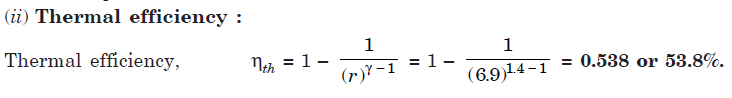 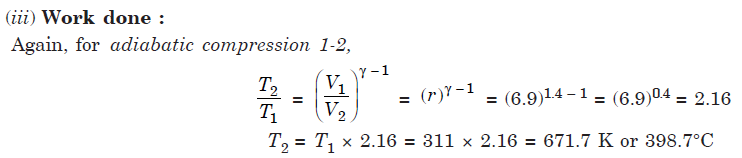 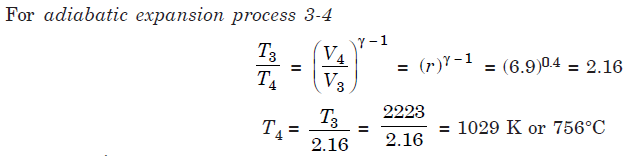 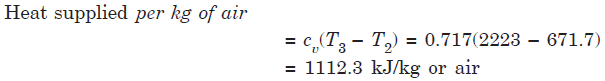 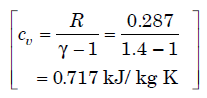 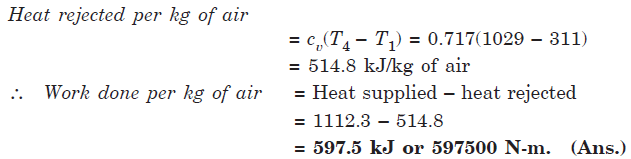 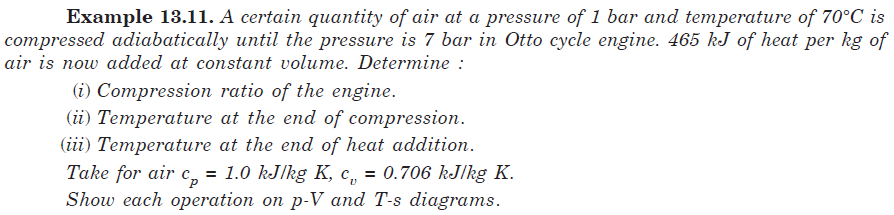 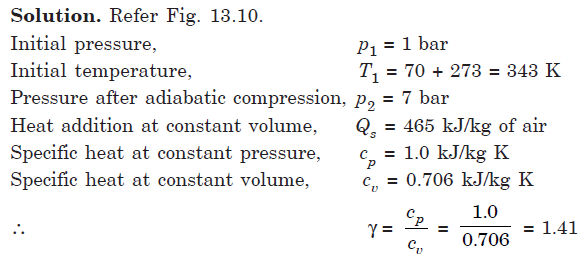 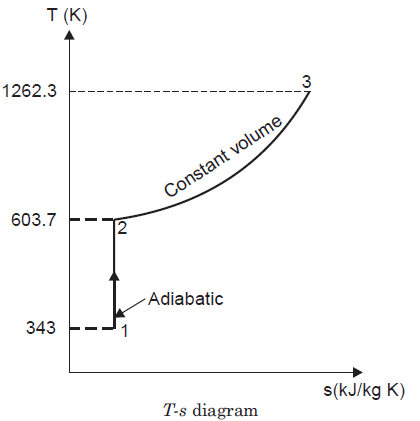 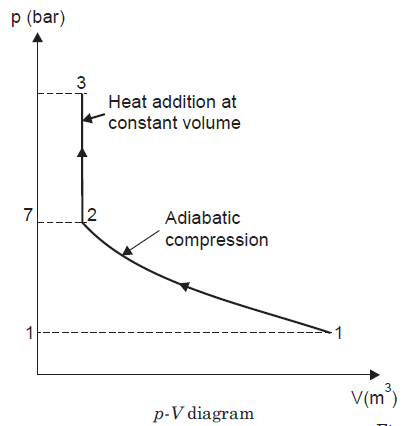 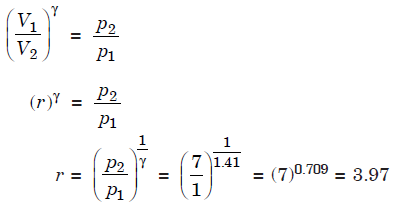 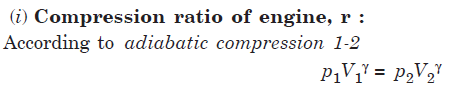 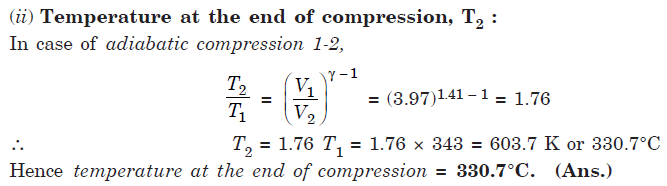 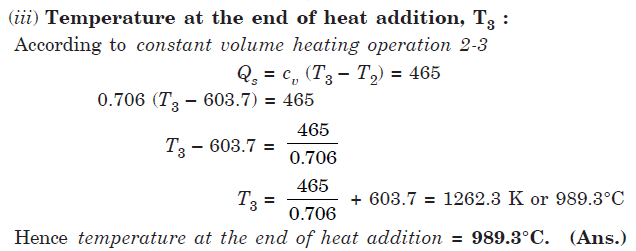